Kresťanské symboly
Cirkev
Čo znamená tento symbol?
Zákaz vstupu so zmrzlinou
Zákaz vstupu so psom
Čo znamená tento symbol?
Únikový východ
WC
Biblia je plná symbolov
Kresťania majú svoje symboly  – značky,  ktoré ich  identifikujú.
ICHTHYS
Takto sa prví kresťania spoznávali, keďže prví kresťania v Rímskej ríši  boli  prenasledovaní a dokonca zabíjaní. Jeden nakreslil  polovičku ryby, akože  náhodou do piesku či prachu, a ak bol pri ňom iný kresťan, ten dokreslil druhú polovicu.  Neraz im  to zachránilo život  a  pomohlo nájsť nových  priateľov.
Iesus – Ježiš 
CHristos – Kristus 
Theos – Boží
Hyos – Syn
Sótér – Spasiteľ
Kríž
Je najznámejším symbolom kresťanstva. 
Dôležité je, čo symbol  kríža  znamená. Prázdny kríž nám znázorňuje  slobodu, hovorí  o  hroznej smrti Božieho Syna,  ale  aj o vzkriesenom Ježišovi  Kristovi. O smrti, kto- rú  Pán  Ježiš  porazil.  Prázdny  kríž   znamená  oslobodenie od strachu a zároveň nádej vzkriesenia pre nebeskú večnosť. Pripomína tiež  bolesť,  ktorú musel  láskavý  Boh  podstúpiť pre  naše  spasenie.
Holubica
Znázorňuje Ducha Svätého
Trojuholník
Znázorňuje Svätú Trojicu
Baránok Boží
Znázorňuje Pána Ježiša Krista
Vinič
Znázorňuje Pána Ježiša
Lutherova ruža
Lutherova  ruža,  tiež  známa ako  Lutherova pečať, je naj- známejším symbolom luteranizmu – teda aj našej Evanjelickej cirkvi augsburského vyznania  na Slovensku. Martin Luther sa osobne  pričinil   o  vytvorenie tohto  symbolu. Symbol v krátkosti vystihuje jeho vieru a vieru, ktorá je spoločná pre všetkých kresťanov.
Čierny kríž v srdci znamená vieru  v ukrižovaného Ježiša Krista, ktorý  nás zachraňuje. 
Čierna farba kríža predstavuje farbu  úmrtia a bolesti. 
Srdcu ponechal pôvodnú červenú far- bu, akou sa označovalo, pretože nás nezabíja, ale ponecháva nažive. 
Srdce stojace v strede bielej ruže znázorňuje, že viera dáva radosť, útechu a pokoj. Biela farba  je farba  duchovných bytostí a anjelov.  
Ruža stojí  v modrom poli, ktoré symbolizuje duchovnú radosť. Terajšia  viera  je začiatkom nebeskej radosti. 
Okolo poľa je zlatý prstenec zobrazujúci nekonečné (nemá koniec) žehnanie v nebeskej večnosti, ktoré  je také významné ako hodnota zlata  na zemi.
Lutherova ruža
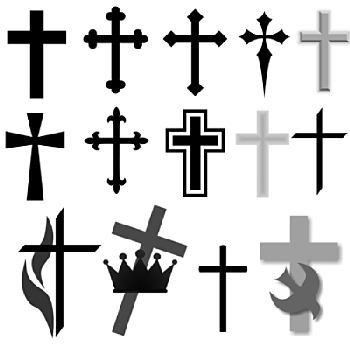 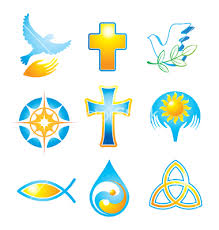